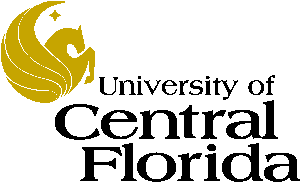 Complexity TheoryMore Computability
Charles E. Hughes
COT6410 – Spring 2023 Notes
Constant time: Not amenable to Rice’s
Constant Time
CTime = { M | K [ M halts in at most K steps independent of its starting configuration ] } 
RT cannot be shown undecidable by Rice’s Theorem as it breaks property 2
Choose M1 and M2 to each Standard Turing Compute (STC) ZERO
M1 is R (move right to end on a zero)
M2 is L R  R (time is dependent on argument)
M1 is in CTime; M2 is not , but they have same I/O behavior, so CTime does not adhere to property 2
4/10/23
© UCF CS
3
Quantifier Analysis
CTime = { M | K C [ STP(M, C, K) ] }
This would appear to imply that CTime is not even re. However, a TM that only runs for K steps can only scan at most K distinct tape symbols. Thus, if we use unary notation, CTime can be expressed
CTime = { M | K C|C|≤K [ STP(M, C, K) ] }
We can dovetail over the set of all TMs, M, and all K, listing those M that halt in constant time.
4/10/23
© UCF CS
4
Mortal Turing Machines
A TM, M, is mortal if it halts on all initial IDs, whether the tape is finitely or infinitely marked. 
A TM is immortal if it is not mortal, that is, if there some starting configuration, with the tape either finitely or infinitely marked, on which it does not halt
The possibility of infinitely marked tapes is essential to the idea of mortality
4/10/23
© UCF CS
5
Uniform Halting
A TM, M, uniformly halts if it halts when started in any configuration, C.
Unlike HALT, this does not limit us to initial configurations, e.g., ones that start in the initial state with the arguments to the left.
Note that this concept is restricted to normal TMs that start with a finitely marked tape.
4/10/23
© UCF CS
6
CTime Again
A TM, M, Uniformly Halts in Constant Time if there is some n, dependent only on M, such that M halts in at most n steps no matter what initial finite input it is given.
Note that this concept is restricted to normal TMs that start with a finitely marked tape but is not limited to those that start in some initial configuration, e.g., the initial state with the arguments to the  left.
Clearly, this class of machines includes those that start in an initial configuration.
4/10/23
© UCF CS
7
Infinite Tape Markings
If a TM halts for all tape markings, even if the TM’s initial tape is infinitely marked, then there is some fixed maximum amount of the tape that the machine can traverse.
Why is the above so?
Well, informally, if there was no bound built into the TM’s table then it would be at the mercy of its data to decide when to stop. Thus, for instance, it would lead to the existence of an input such that a search for a zero (a divider between items on the tape) would take an infinite amount of time.
4/10/23
© UCF CS
8
Complexity of CTime
Wish to show it is equivalent to the Mortality Problem for TM’s with Infinite Tapes (not unbounded but truly infinite and potentially infinitely marked)
This was shown in 1966 to be undecidable*.
Surprisingly, the Mortality Problem is re/non-recursive, even though the mortality problem for TMs restricted to finite initial tape markings (TOTAL) is not even re.
Note that there is an analogy here because CTime seems non-re but we have seen it is re using quantification with a bounded “for all” quantifier.
*P.K. Hooper, The undecidability of the Turing machine immortality problem, J. Symbolic Logic 31 (1966) 219-234.
4/10/23
© UCF CS
9
CTime is RE
Theorem 1. The set of Turing machines which uniformly halt in constant time (CTime) is recursively enumerable
Proof. Any TM which uniformly halts in at most K steps cannot scan a square more than K squares from the initial scanned square. Therefore, there exist only a finite number of ID’s to check in deciding if a TM halts in at most K steps, and the TM must be simulated for each such ID for at most K steps. We can use a dovetailing procedure which will simulate the enumerable set of TM’s to generate the subsets which uniformly halt in K steps, as K increases to infinity.

Theorem 2. The set of Immortal TMs is re, non-recursive.
Proof. Shown by Hooper.
4/10/23
© UCF CS
10
T ∈ CTime⇒ T ∈ Mortal
Theorem 3. Let T be a TM in CTime then T is Mortal.
Proof. This is obvious as Mortality includes TMs with finitely or infinitely marked tapes.
4/10/23
© UCF CS
11
T ∈ Mortal ⇒ T ∈ CTime #1
Theorem 4. Let T be a TM in Mortal then T is in CTime.
Proof: We approach this by contradiction (T ∉ CTime ⇒ T ∉ Mortal).
Assume T ∉ CTime then there is either some finite ID that does not lead to a halt or some finite ID for which there is no a priori upper bound on the number of steps taken before halting. If any finite ID does not lead to a halt, then clearly T is immortal. We need then consider only infinite IDs and unbounded computations.
Let I be the set of all ID’s such that, for each I  I, when T starts in I it will eventually scan each square of the tape containing a symbol of I before it scans a square not containing a symbol of I. 
Let {q1, … , qm} be the states of T. We define a forest of m trees, one for each state of T, such that the j-th tree has root qj. The direct descendants of qj are qj0 and qj1, representing the shortest IDs involving qj.
4/10/23
© UCF CS
12
T ∈ Mortal ⇒ T ∈ CTime #2
If I0, I1  I, and qj is a symbol of I0 and I1, and I1 =  I0 or I1 = I0  , where  is a tape symbol, then I0 is a parent of I1 in the j-th tree. 
Note that when T starts in I1, the square containing  is scanned after every other square of I1 but before any square not in I1.
Based on prior considerations, we know that T is immortal and that, for every finite ID, T either halts or runs for an unbounded number of steps and eventually halts. In the latter case T cannot stay within a bounded region of the tape as that would result in a loop. Thus, in both cases (non-halting or no bound), at least one of the trees of the forest must have an unbounded number of nodes.
4/10/23
© UCF CS
13
T ∈ Mortal ⇒ T ∈ CTime #3
Continuing:
As the degree of each vertex in each tree is finite (it is bounded by the number of tape symbols), by Koenig's Infinity Lemma, at least one of the trees must have an infinite branch. Therefore, there exists an infinite ID that causes T to travel an infinite distance on the tape. It follows that T is immortal.
This shows if T is not in CTime then T is also not in Mortal and hence Mortal ⇒ CTime.
4/10/23
© UCF CS
14
Complexity of CTime (finally)
Theorem 5. T ∈ Mortal ⇔ T ∈ CTime.
Proof. Follows from Theorems 3 and 4.

Theorem 6. CTime is re, non-recursive.
Proof. Follows from Theorems 2 and 5.
4/10/23
© UCF CS
15
Finite Convergence for Concatenation of Context-Free Languages
Relation to Real-Time (Constant Time) Execution
Powers of CFLs
Let G be a context free grammar.
Consider L(G)n
Question1: Is L(G) = L(G)2?
Question2: Is L(G)n = L(G)n+1, for some finite n>0?
These questions are both undecidable.
Question1 is as hard as whether or not L(G) is *. 
Question2 requires much more thought.
4/10/23
© UCF CS
17
L(G) = L(G)2?
The problem to determine if L = * is Turing reducible to the problem to decide if L  L  L, so long as L is selected from a class of languages C over the alphabet  for which we can decide if   {}  L. 
Corollary 1: The problem “is L  L = L, for L context free or context sensitive?” is undecidable
4/10/23
© UCF CS
18
L(G) = L(G)2? is undecidable
Question: Does L  L get us anything new?
i.e., Is L  L = L?
Membership in a CFL is decidable.
Claim is that L = * iff  
(1)   {}  L ; and
(2) L  L = L 
Clearly, if L = * then (1) and (2) trivially hold.
Conversely, we have *  L*=  n0 Ln  L
first inclusion follows from (1); second from (2)
the equality part is by definition of *
4/10/23
© UCF CS
19
Finite Power Problem
The problem to determine, for an arbitrary context free language L, if there exist a finite n such that Ln = Ln+1 is undecidable.
Let M be some Turing Machine
L1 = { C1# C2R $ | C1, C2 are configurations },
L2 = { C1#C2R$C3#C4R$  … $C2k-1#C2kR$ | where k  1 and, for some i, 1  i < 2k, Ci  M  Ci+1 is false },
L = L1  L2  {}.
4/10/23
© UCF CS
20
Undecidability of n Ln = Ln+1
L is context free. 
Any product of L1 and L2, which contains L2 at least once, is L2. For instance, L1  L2 = L2  L1 = L2  L2 = L2.  
This shows that (L1  L2)n = L1n  L2. 
Thus, Ln = {}  L1  L12 …   L1n  L2. 
Analyzing L1 and L2 we see that L1n  L2   L2 just in case there is a word C1 # C2R$ C3 # C4R $…C2n-1 # C2nR $ in L1n that is not also in L2. 
But then there is some valid trace of length 2n. 
L has the finite power property iff M executes in constant time independent of its starting configuration (is in CTime).
4/10/23
© UCF CS
21
Undecidability of Finite Convergence for Operators on Formal Languages
Relation to Real-Time (Constant Time) Execution
Simple Operators
Concatenation
A  B = { xy | x  A & y  B }

Insertion
A  B = { xyz |  y  A, xz  B, x, y, z  *}
Clearly, since x can be , A  B  A  B
4/10/23
© UCF CS
23
Subsuming 
Let  be any operation that subsumes concatenation, that is A  B  A  B. 
Simple insertion is such an operation, since A  B  A  B. 
Unconstrained crossover also subsumes  A c B = { wz, yx | wxA and yzB}
4/10/23
© UCF CS
24
L = L  L ?
Theorem: The problem to determine if L = * is Turing reducible to the problem to decide if L  L  L, so long as L  L  L  L and L is selected from a class of languages C over  for which we can decide if   {}  L.
4/10/23
© UCF CS
25
Proof #2
Question: Does L  L get us anything new?
i.e., Is L  L = L?
Membership in a CSL is decidable.
Claim is that L = * iff  
(1)   {}  L ; and
(2) L  L = L (use notation Ln = Ln-1  L, n>0, L0= {} 
Clearly, if L = * then (1) and (2) trivially hold.
Conversely, we have *  L*=  n0 Ln  L
first inclusion follows from (1); second from (1), (2) and the fact that L  L  L  L
equality is by definition of the * operator
4/10/23
© UCF CS
26
Who Cares?
People with no real life (me?)
Insertion and a related deletion operation are used in biomolecular computing and dynamical systems
Shuffle (shown at end of these notes but not discussed in class) is used in analyzing concurrency as the arbitrary interleaving of parallel events
Crossover is used in genetic algorithms
4/10/23
© UCF CS
27
Quotients of CFLs
Quotients of CFLs (Trace-Like Sequences)
Let L1 =  L( G1 ) = 
                        { $ # Y0 # Y1 # Y2 # Y3 # … # Y2j # Y2j+1 # }
where Y2i  Y2i+1 , 0 ≤ i ≤ j.  
This checks the even/odd steps of an even length computation.
Now, let L2 = L( G2 ) =                    {X0  $ # X0 # X1 # X2 # X3 # … # X2k #  Z0  #}
where X2i-1  X2i , 1 ≤ i ≤ k and Z0 is a unique halting configuration.
This checks the odd/steps of an even length terminating computation and includes an extra copy of the starting number prior to its $.
4/10/23
© UCF CS
29
If a Turing Machine Trace
Let L1 =  L( G1 ) = { $ # Y0R # Y1 # Y2R # Y3 # … # Y2jR # Y2j+1 # }
where Y2i  Y2i+1 , 0 ≤ i ≤ j.  
This checks the even/odd steps of an even length computation.

Now, let L2=L( G2 )=                             {X0 $ # X0R # X1 # X2R # X3 # … # X2kR #  Z0  #}
where X2i-1  X2i , 1 ≤ i ≤ k and Z0 is a unique halting configuration.

This checks the odd/steps of an even length halting computation and includes an extra copy of the starting number prior to its $.
4/10/23
© UCF CS
30
Quotients of CFLs (results)
L1 =     { $ # Y0 # Y1 # Y2 # Y3 # Y4 # … #Y2k-1  # Y2j # Y2j+1 # }
L2 = {X0 $ # X0 # X1 # X2 # X3 # X4 # … # X2k-1 # X2k#   Z0    #} 
Now, consider the quotient of L2 / L1 .  The only way a member of L1 can match a final substring in L2 is to line up the $ signs.  But then they serve to check out the validity and termination of the computation.  Moreover, the quotient leaves only the starting point (the one on which the machine halts.)  Thus,

	L2 / L1  = { X0 | the system being traced halts }. 

Since deciding the members of an re set is in general undecidable, we have shown that membership in the quotient of two CFLs is also undecidable. Note: The Intersection of two CFLs is a CSL but the quotient of two CFLs is an re set and, in fact, all re sets can be specified by such quotients.
4/10/23
© UCF CS
31
Details of Traces as CSL
Easiest starting point is not Turing Machines but rather FRS’s with Residue
Rules are of form ax + b  ➝ cx + da, b, c, d are natural numbers, 1≤b<a; 1≤d<c
Can show that these systems do not require order as do FRS’s
Residues can check for non-divisibility
4/10/23
© UCF CS
32
Traces of FRS with Residues
I have chosen, once again to use the Factor Replacement Systems, but this time, Factor Systems with Residues.  The rules are unordered and each is of the forma x + b   c x + d
These systems need to overcome the lack of ordering when simulating Register Machines.  This is done byj.	INCr[i]		pn+j  x		  pn+i  pr  x j.	DECr[s, f]	pn+j   pr  x	  pn+s   x 			pn+j   pr x + k pn+j	   pn+f   pr x + k pn+f , 1 ≤ k <  pr
	We also add the halting rule associated with m+1 of
				pn+m+1  x  0 
Thus, halting is equivalent to producing 0.  We can also add one more rule that guarantees we can reach 0 on both odd and even numbers of moves
				0  0
4/10/23
© UCF CS
33
Quotients of CFLs (precise)
Let (n, ((a1,b1,c1,d1) , … ,(ak,bk,ck,dk) ) be some factor replacement system with residues.  Define grammars G1 and G2 by using the 4k+4 rules
G : Fi 	  	1aiFi1ci  |  1ai+bi#1ci+di	1 ≤ i ≤ k
	 T1	 	# Fi T1  |  # Fi #		1 ≤ i ≤ k
	 A 	  	1 A 1 | $ #
	 S1	 	$T1
	 S2 	  	A T1 # 1z0 #	Z0 is 0 for us
G1 starts with S1 and G2 with S2
Thus, using the notation of writing Y in place of 1Y, 
L1 =  L( G1 ) = { $ #Y0 # Y1 # Y2 # Y3 # … # Y2j # Y2j+1 # }
where Y2i  Y2i+1 , 0 ≤ i ≤ j.  
This checks the even/odd steps of an even length computation.
But, L2 =  L( G2 ) = {X0 $ #X0 # X1 # X2 # X3 # X4 # … # X2k-1 # X2k# Z0 # }
where X2i-1  X2i , 1 ≤ i ≤ k and X = X0 
This checks the odd/steps of an even length computation, and includes an extra copy of the starting number prior to its $.
4/10/23
© UCF CS
34
Summarizing Quotient
Now, consider the quotient L2 / L1 where L1 and L2 are the CFLs on prior slide.  The only way a member of L1 can match a final substring in L2 is to line up the $ signs.  But then they serve to check out the validity and termination of the computation.  Moreover, the quotient leaves only the starting number (the one on which the machine halts.)  Thus,
	L2 / L1  = { X | the system F halts on zero }. 
	Since deciding the members of an re set is in general undecidable, we have shown that membership in the quotient of two CFLs is also undecidable.
4/10/23
© UCF CS
35
Undecidability of Finite Convergence for Lots of Other Operators
Relation to Real-Time (Constant Time) Execution
K-insertion
A  [ k ] B = { x1y1x2y2 … xkykxk+1 |  				y1y2 … yk  A, 				x1x2 … xkxk+1  B, 				xi, yj  *}

Clearly, B  A  A  [ k ] B , for all k>0
4/10/23
© UCF CS
37
Iterated Insertion
A (1) [ n ]  B = A [ n ]  B

A (k+1) [ n ] B = A [ n ]  (A (k) [ n ] B)
4/10/23
© UCF CS
38
Shuffle
Shuffle (product and bounded product)
A  B =  j  1 A [ j ] B 
A [ k ] B =  1jk  A [ j ] B = A [ k ] B 

One is tempted to define shuffle product as A  B = A [ k ] B where 	k =  y [ A [ j ] B = A [ j+1] B ]but such a k may not exist – in fact, we will show the undecidability of determining whether k exists
4/10/23
© UCF CS
39
More Shuffles
Iterated shuffle
A 0 B = A
A k +1 B = (A [ k ] B)  B 

Shuffle closure
A * B =  k  0 (A [ k ] B)
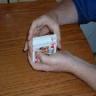 4/10/23
© UCF CS
40
Crossover
Unconstrained crossover is defined by A u B = { wz, yx | wxA and yzB}

Constrained crossover is defined by A c B = { wz, yx | wxA and yzB, 			|w| = |y|, |x| = |z| }
4/10/23
© UCF CS
41
Who Cares?
People with no real life (me?)
Insertion and a related deletion operation are used in biomolecular computing and dynamical systems
Shuffle is used in analyzing concurrency as the arbitrary interleaving of parallel events
Crossover is used in genetic algorithms
4/10/23
© UCF CS
42
Some Known Results
Regular languages, A and B
A  B is regular
A  [ k ] B is regular, for all k>0
A  B is regular
A * B is not necessarily regular 
Deciding whether or not A * B is regular is an open problem
4/10/23
© UCF CS
43
More Known Stuff
CFLs, A and B
A  B is a CFL
A  B is a CFL
A  [ k ] B is not necessarily a CFL, for k>1
Consider A=anbn; B = cmdm and k=2
Trick is to consider (A  [ 2 ] B)  a*c*b*d*
A  B is not necessarily a CFL
A * B is not necessarily a CFL 
Deciding whether or not A * B is a CFL is an open problem
4/10/23
© UCF CS
44
Immediate Convergence
L = L2 ?
L = L L ? 
L = L  L ? 
L = L * L ?
L = L c L ?
L = L u L ?
4/10/23
© UCF CS
45
Finite Convergence
k>0 Lk = Lk+1 
k0 L (k)  L = L (k+1)  L 
k0 L [ k ] L = L [ k+1 ] L
k0 L k  L = L k +1 L
k0 L (k) c L = L (k+1) c L 
k0 L (k) u L = L (k+1) u L 

k0 A (k)  B = A (k+1)  B
k0 A [ k ] B = A [ k+1 ] B 
k0 A k  B = A k +1 B
k0 A (k) c B = A (k+1) c B 
k0 A (k) u B = A (k+1) u L
4/10/23
© UCF CS
46